Some coconut pests and diseases – in the Pacific and elsewhere
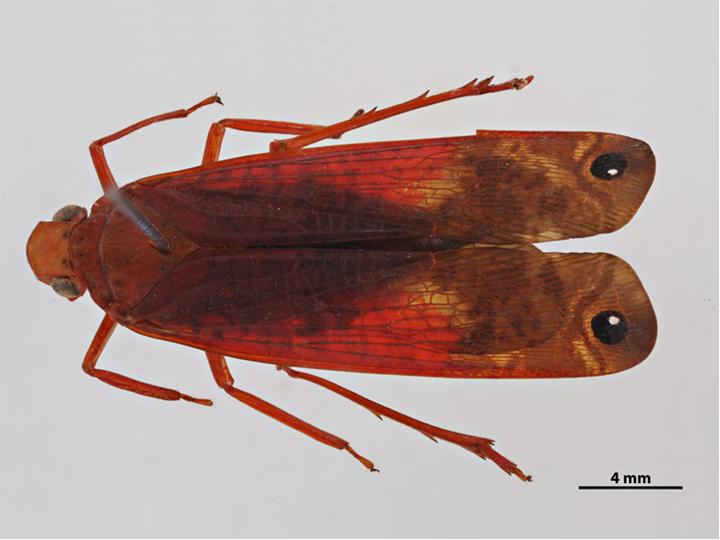 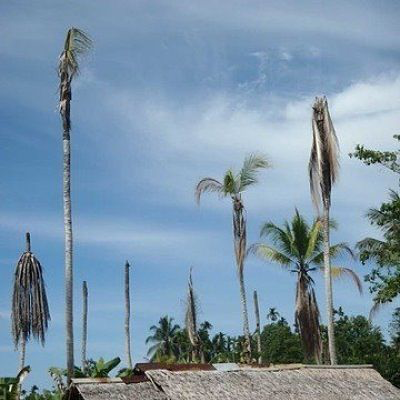 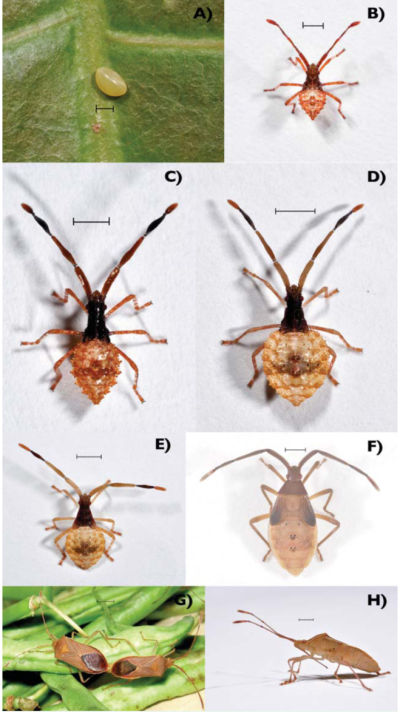 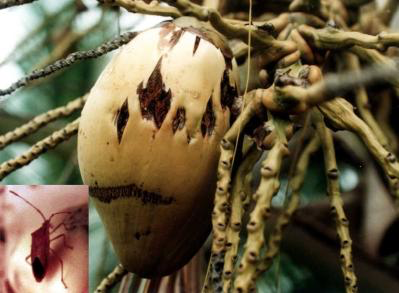 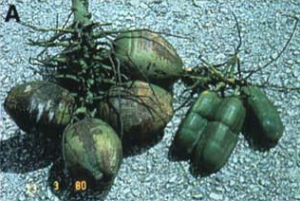 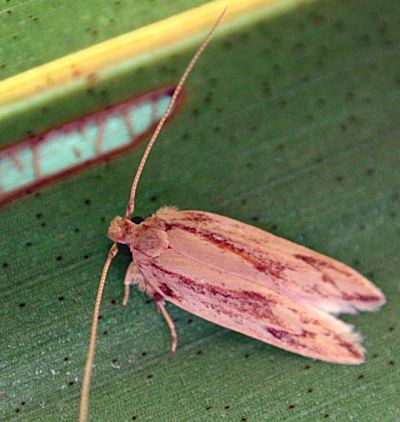 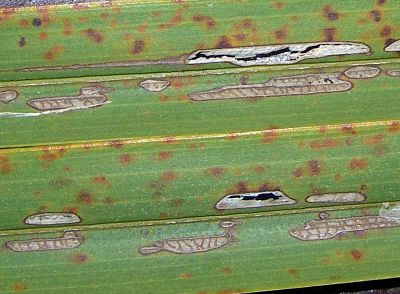 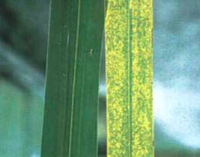 Zophiuma, a carrier of Bogia coconut syndrome – a lethal yellowing disease – and symptoms
Coconut bug and coconut & scarring damage
Symptoms of Tinangaja disease
Coconut flat moth & feeding damage
Cadang-cadang disease symptoms
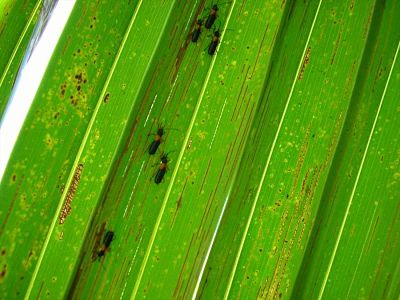 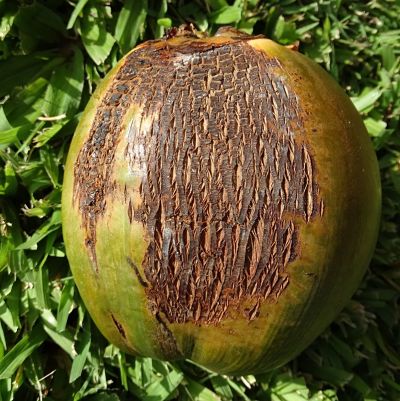 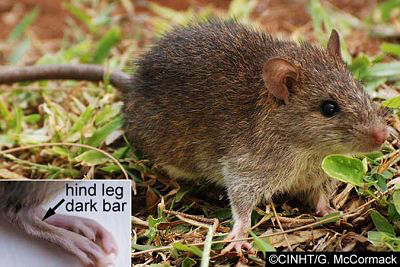 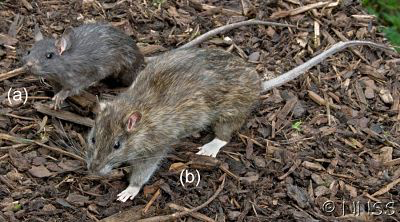 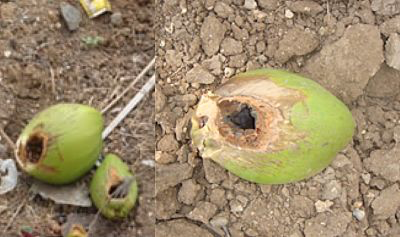 Coconut leaf miner and damage
Coconut mite damage
Polynesian rat (kimoa), Black rat (a)and brown rat (b) and nut with rat damage
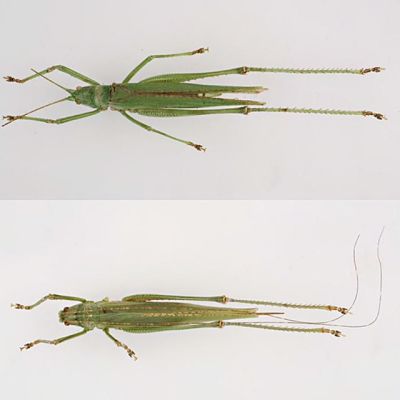 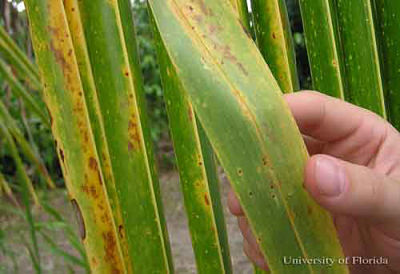 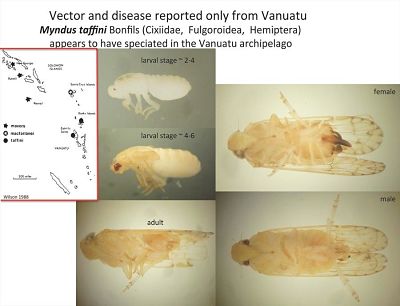 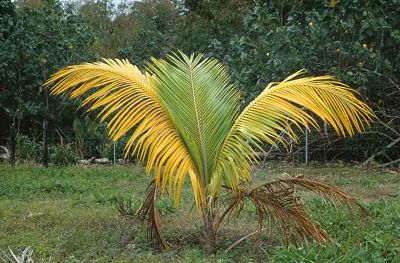 Coconut sexava treehopper
Red palm mite damage
Myndus taffini vector of coconut foliar decay, and symptoms
Some coconut pests and diseases – in the Pacific and elsewhere
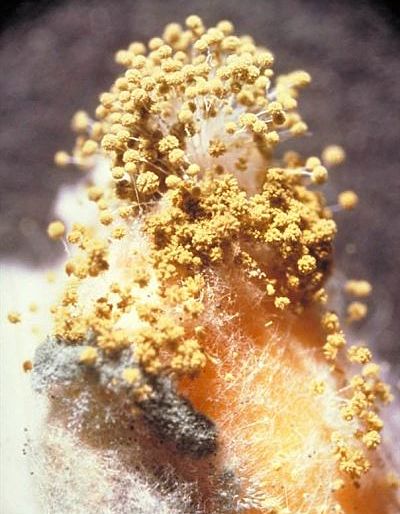 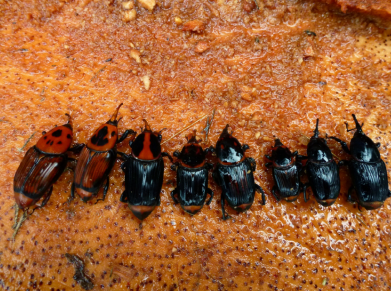 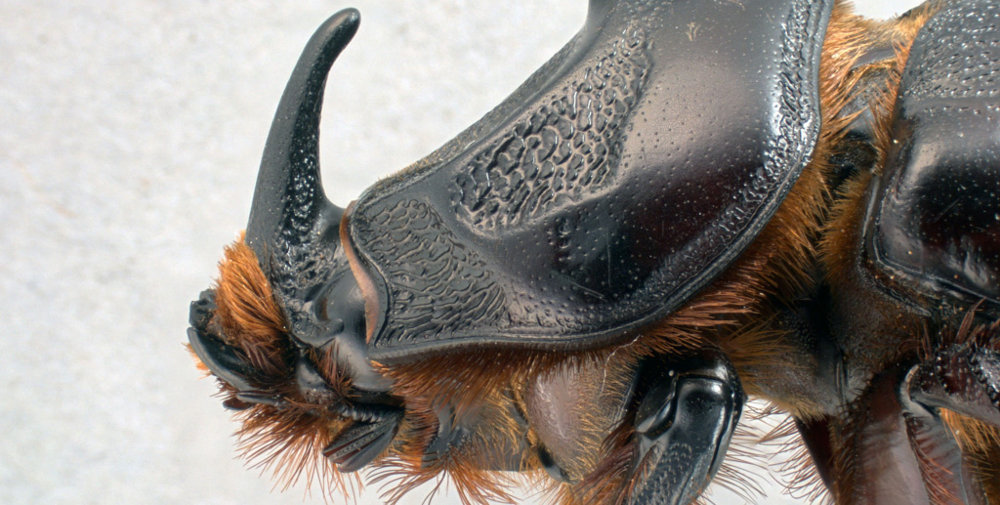 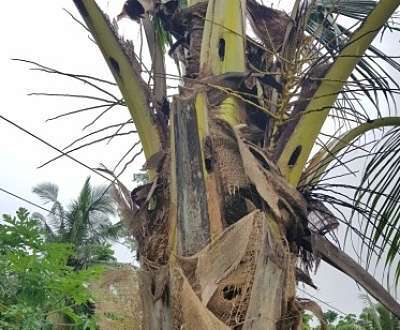 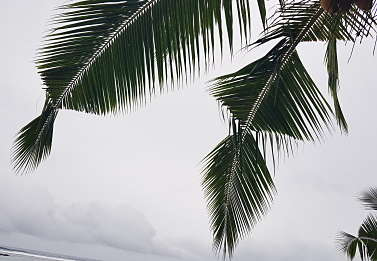 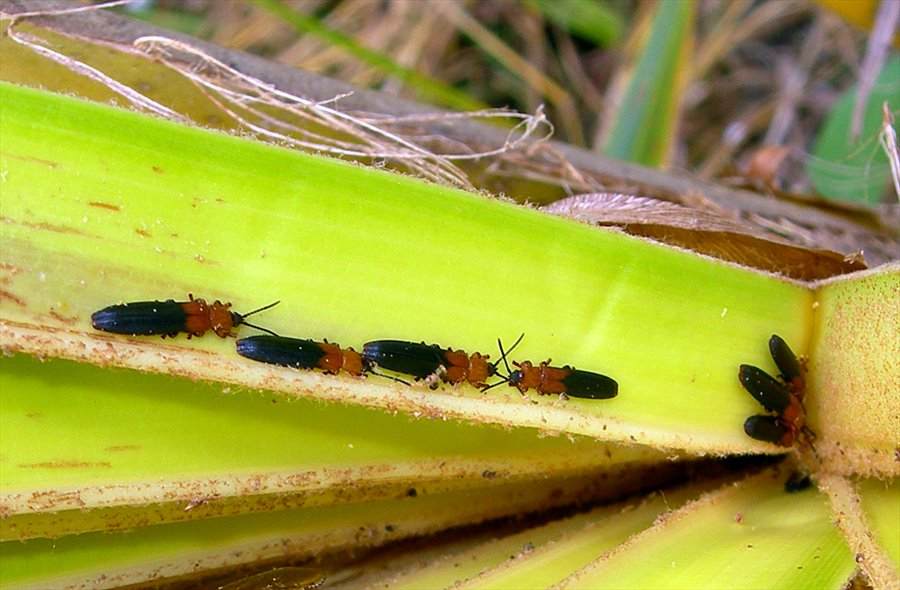 Palm weevils ( showing colour variation)
Rhinoceros beetle head, exit holes and leaf damage (CRB-G or CRB-S?)
Coconut hispine beetle
Aspergillus mould
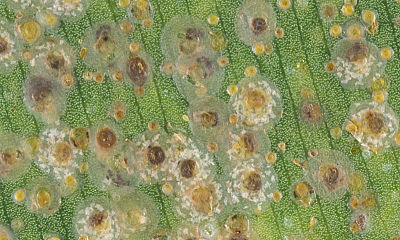 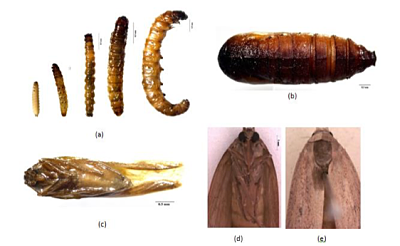 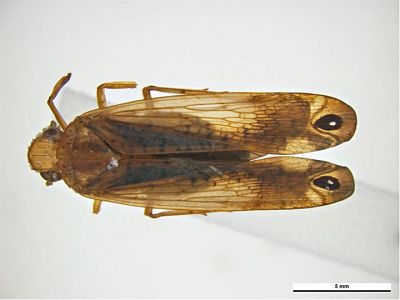 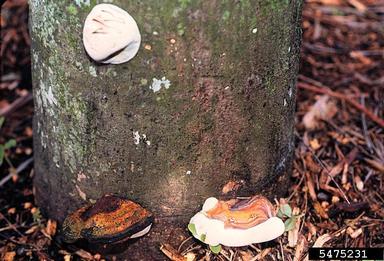 Coconut scale
Coconut spike moth life stages
Zophiuma vector of Finschhafen disorder
Ganoderma butt rot fungus
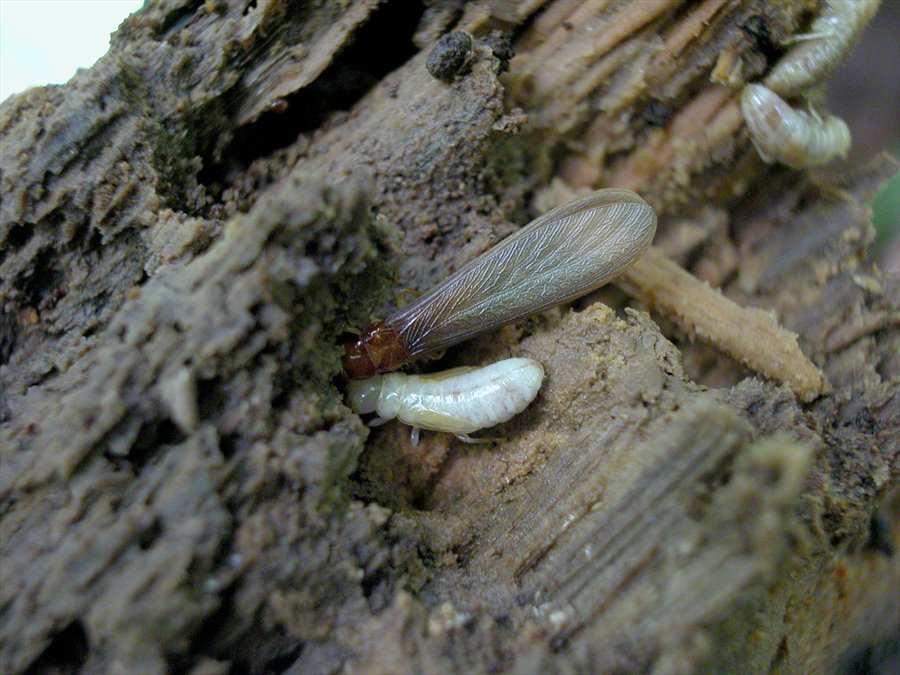 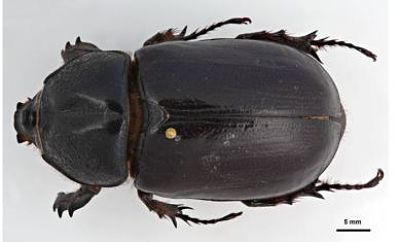 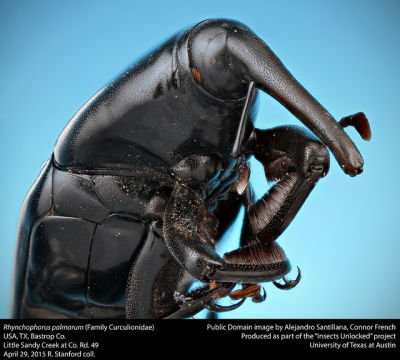 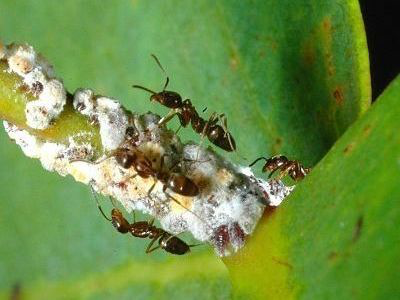 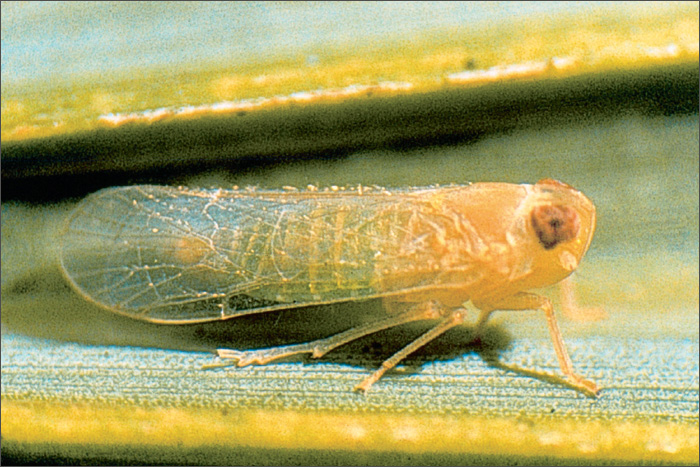 Coconut termite winged queen & worker
Palm weevil host of nematode that causes Red ring disease
Melanesian coconut rhinoceros beetle
Ants and mealybugs
Haplaxias crudus a carrier of a lethal yellowing disease